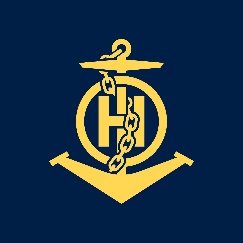 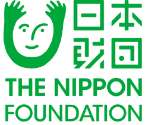 IHO – NIPPON FOUNDATION
ALUMNI SEMINAR
Lessons Learned/ Experience Gained
Commander (H) PAPS Perera, BSc. (DS), MBS, MSc. (Hydrography), MSc. (GIS & RS)
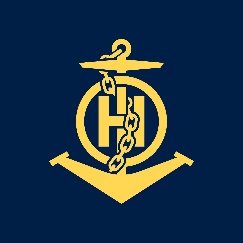 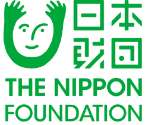 IHO – NIPPON FOUNDATION
ALUMNI SEMINAR
Self introduction
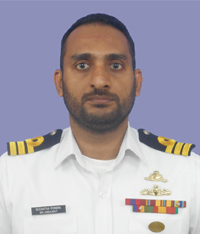 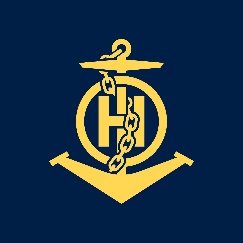 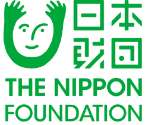 IHO – NIPPON FOUNDATION
ALUMNI SEMINAR
My career path and projects / Achievements
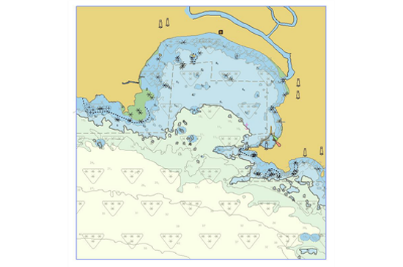 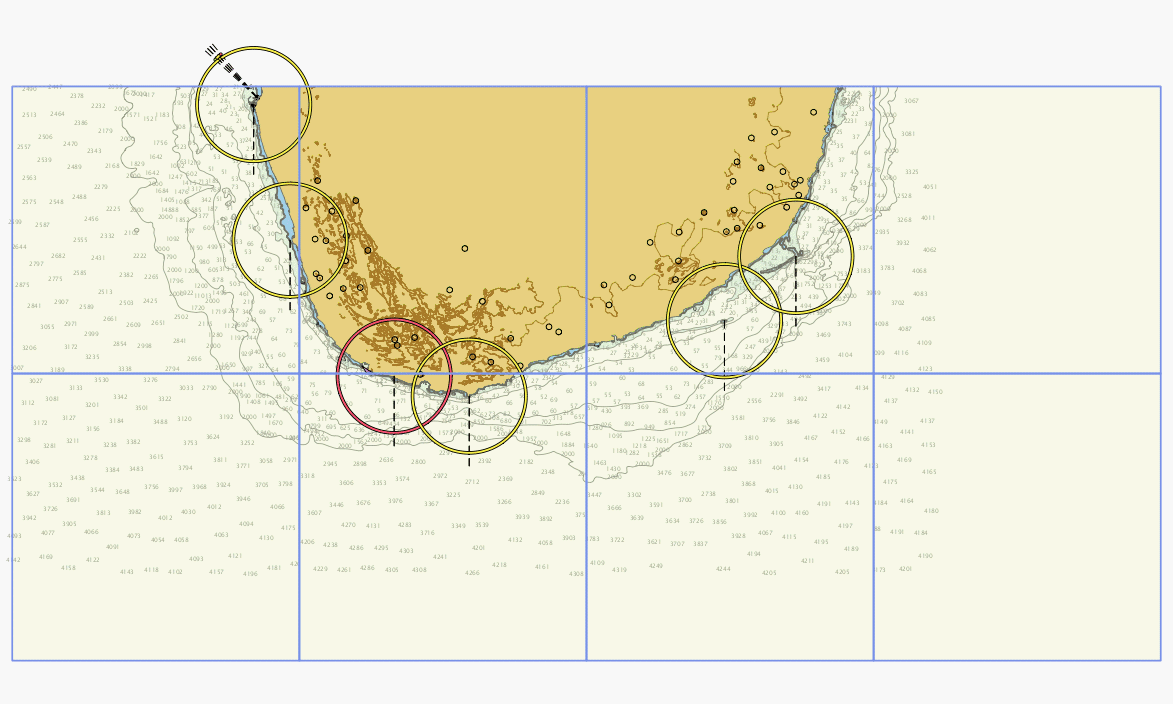 CAT ‘B’ & CAT ‘A’ Hydrography -         Hydrographic Surveyor  
CAT ‘B’ Cartography -          
   Senior Manager Marine GIS & Cartography,
   Director Marine GIS &              Cartography
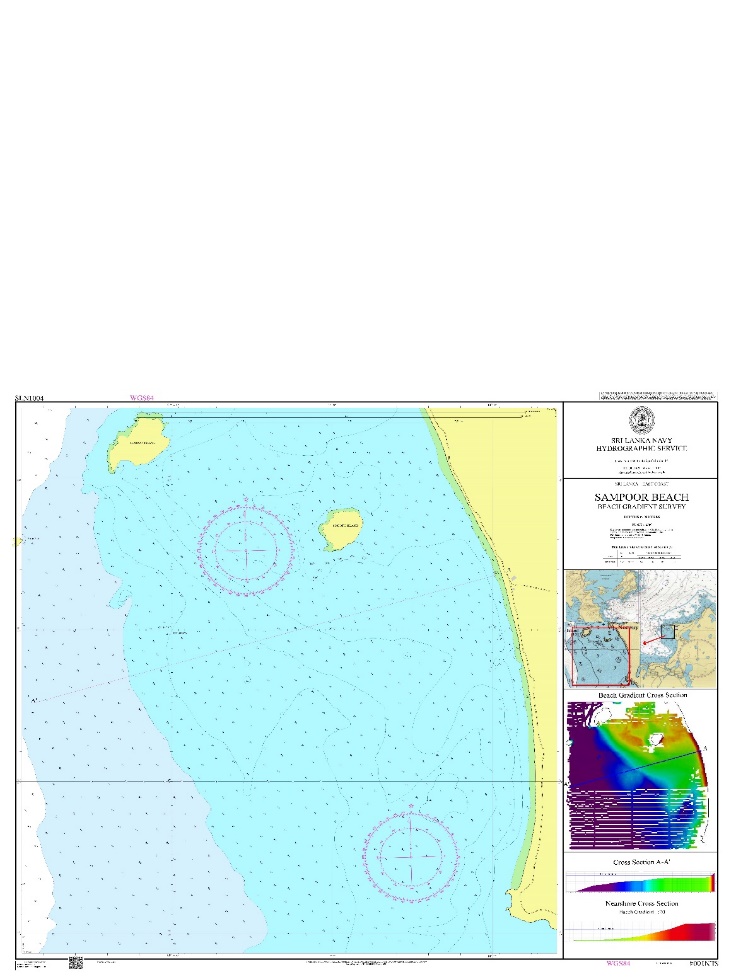 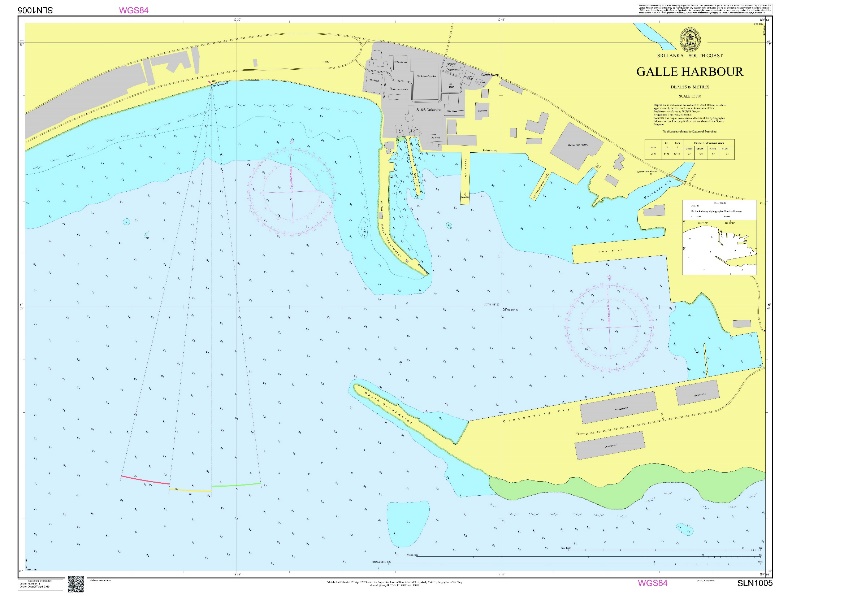 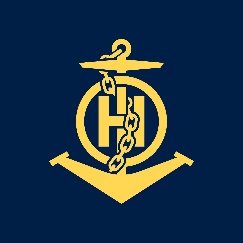 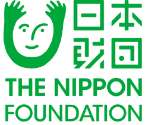 IHO – NIPPON FOUNDATION
ALUMNI SEMINAR
My career path and projects / Achievements
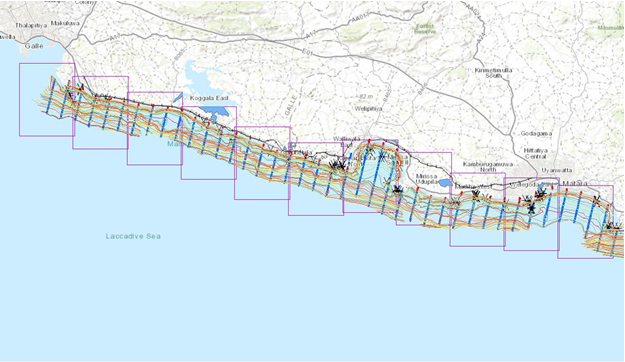 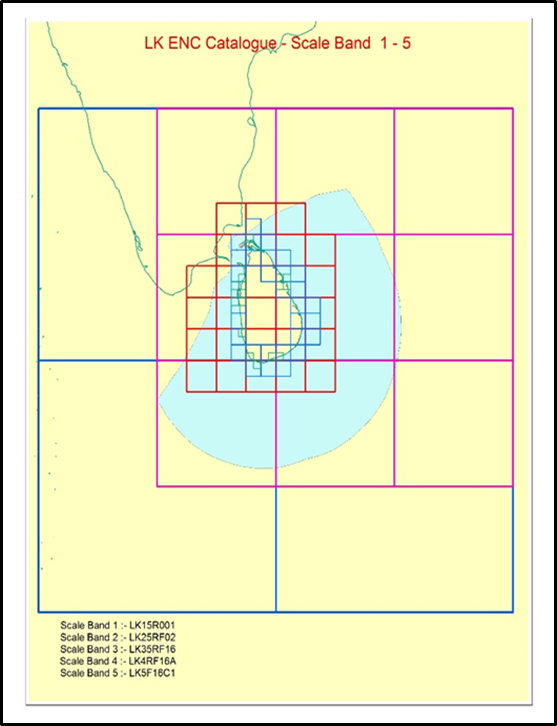 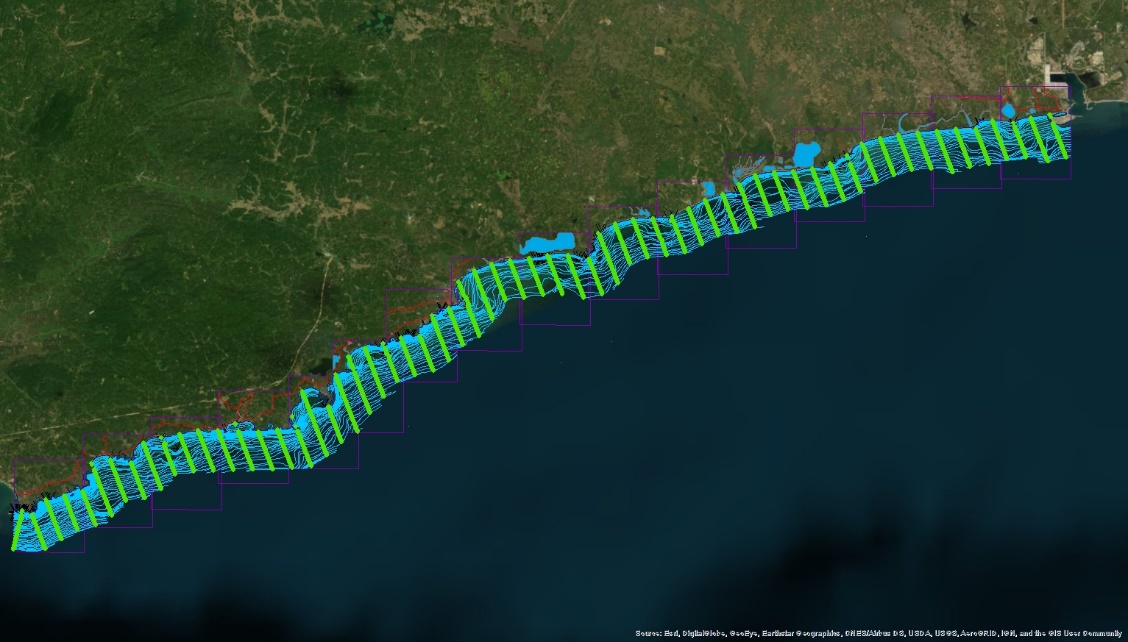 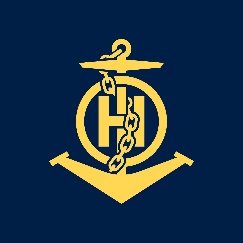 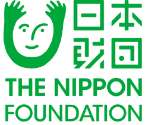 IHO – NIPPON FOUNDATION
ALUMNI SEMINAR
Lessons learned from CHART Course
Production of ENCs and Paper Charts
Professional knowledge on Marine Cartography
How to assess Hydrographic data
Preparation of N to M
Insights in developing national policies to meet SOLAS obligations
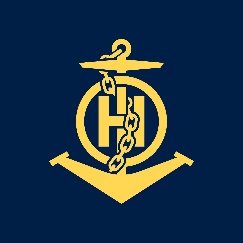 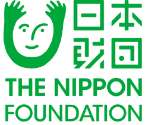 IHO – NIPPON FOUNDATION
ALUMNI SEMINAR
Suggestion for the future
To continue the chart project help building the capacities of hydrographic offices across the world.
Educate new candidates on all aspects of S-100 enabling to prepare for the future ENC production.
Inclusion of S-63 ENC encryption procedures in the syllabus.